Деменція в дитячому віці
Тема 5, 6 (2)
1. Сутність та причини дитячої деменції
Деменція в дитячому віці, відома також як дитяча деменція, є рідкісним, але серйозним станом, який може виникнути з різних причин. Це втрата когнітивних функцій, таких як пам'ять, мислення і орієнтація, яка впливає на поведінку та здатність вчитися і функціонувати в повсякденному житті
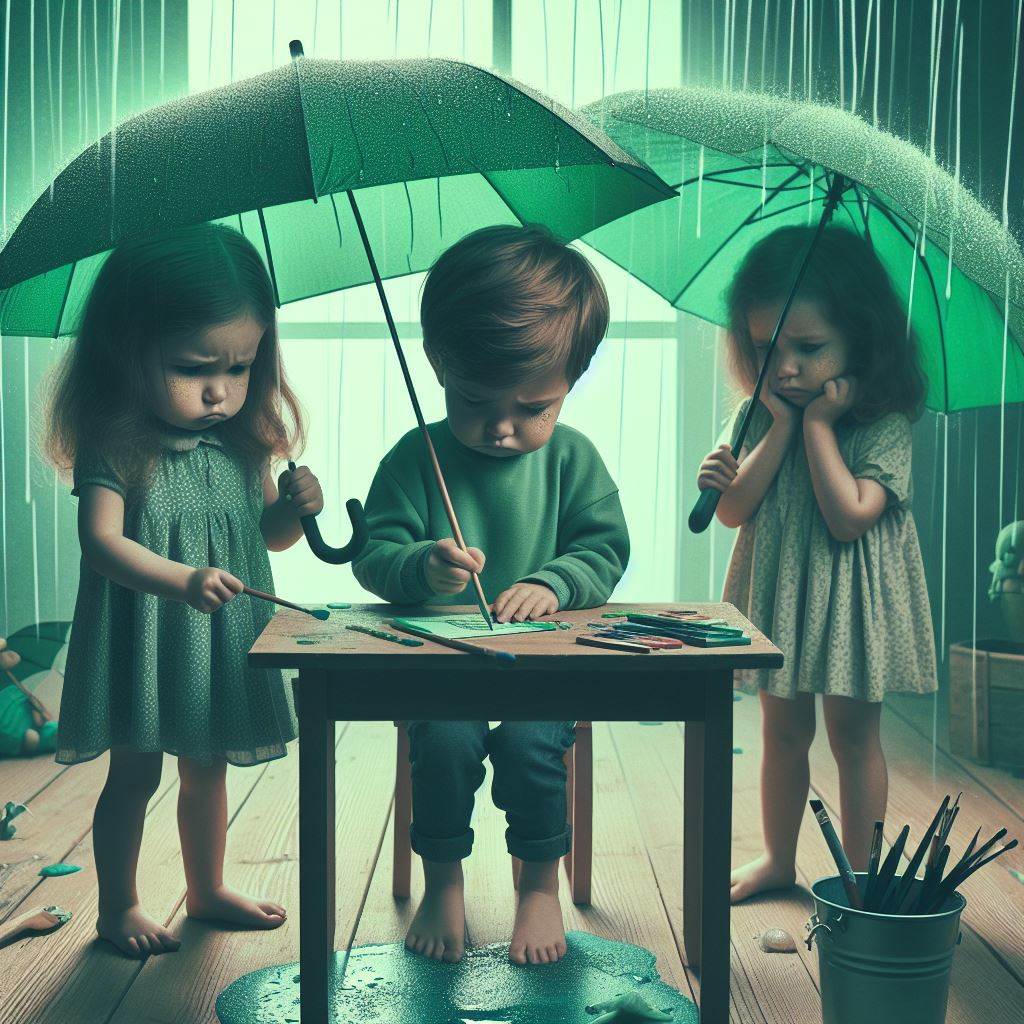 1. Сутність та причини дитячої деменції
Можливі причини дитячої деменції:
1. Генетичні захворювання: Наприклад, метаболічні розлади, як галактоземія, Фрагільний X-синдром, хвороба Неймана-Піка.
2. Інфекції: Наприклад, інфекція ВІЛ або вірусний енцефаліт.
3. Травми голови: Важкі травми можуть призвести до пошкодження мозку, що може спричинити деменцію.
4. Нейродегенеративні захворювання: Такі як хвороба Гентінгтона або Муковісцидоз.
5. Токсичні впливи: Наприклад, отруєння важкими металами, які можуть викликати пошкодження мозку.
1. Сутність та причини дитячої деменції
За визначенням В.Синьова, деменція –  це вид розумової відсталості, який виникає внаслідок пошкодження кори головного мозку, у період після двох - трьох років і виявляється у виразному зниженні інтелектуальних можливостей та в частковому розпаданні вже сформованих психічних функцій. 
Вона характеризується парціальністю 
(вибірковістю) порушення психічних функцій.
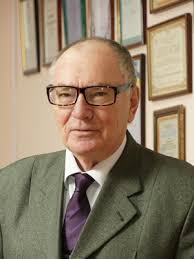 1. Сутність та причини дитячої деменції
В.М. Синьов деменцію поділяє на резидуальну, яка так само як і олігофренія не має прогредієнтного характеру, та плинну, котра відрізняється наявністю поступової інтелектуальної деградації, що зумовлена хворобою, яка прогресує.
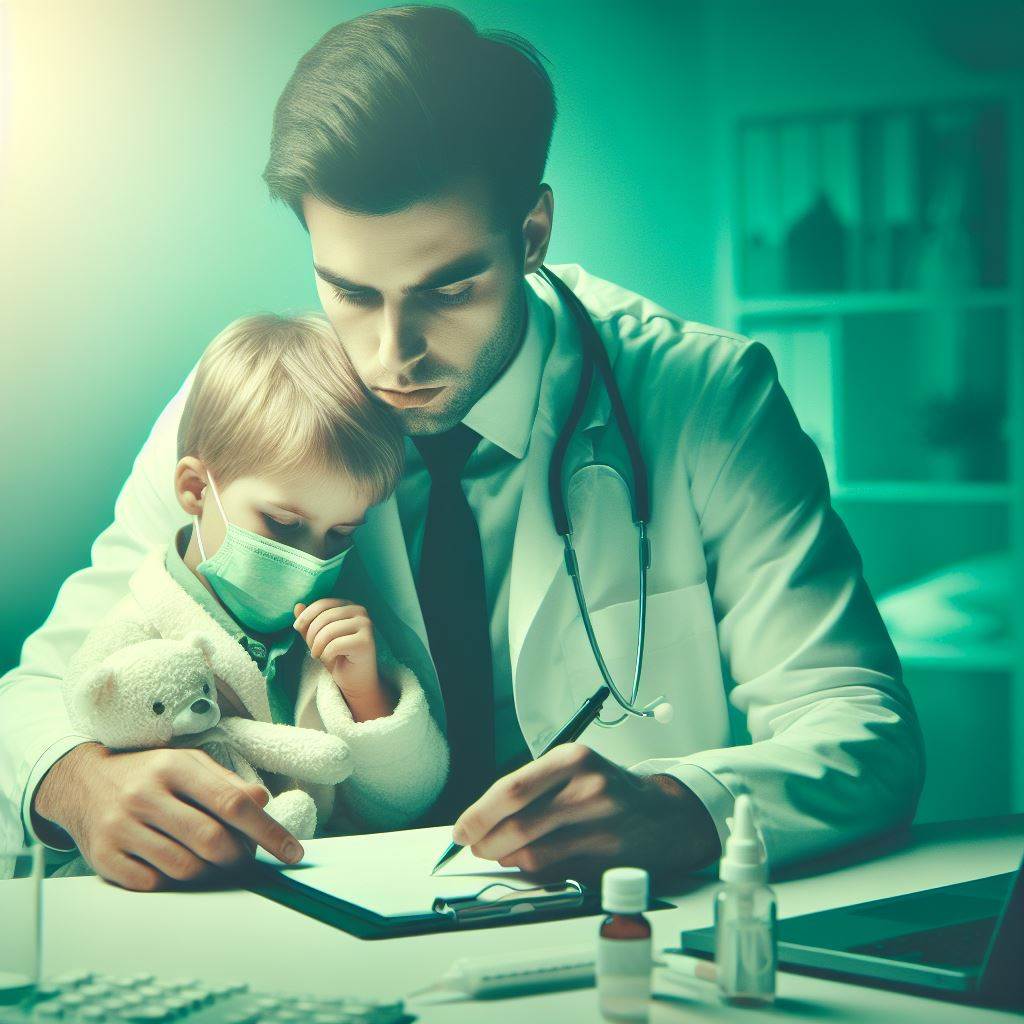 1. Сутність та причини дитячої деменції
Г.Є. Сухарева вирізняє чотири типи органічної деменції у дітей: 
– низький рівень узагальнення; 
– нейродинамічні розлади, різка сповільненість, швидка психічна виснажливість, нездатність до напруження; 
– повільність, пасивність, апатія, різке зниження активності мислення; байдужість до результату діяльності, інтересів та планів на майбутнє; 
– порушення критики і цілеспрямованості мислення, розлад уваги, хаотичність рухів, агресивність, відсутність реакції на зауваження.
2. Типи деменції та типові прояви
Непрогредієнтні форми
Деменція внаслідок травми головного мозку
Інколи травми головного мозку призводять до серйозних органічних пошкоджень мозку, що викликає аномальний психічний розвиток. 
Найчастіше деменція у дітей-травматиків буває не дуже виразною, проте у них є ціла низка особливостей, які затримують їх розвиток. Це велика стомлюваність, нестійкість уваги, забутливість.
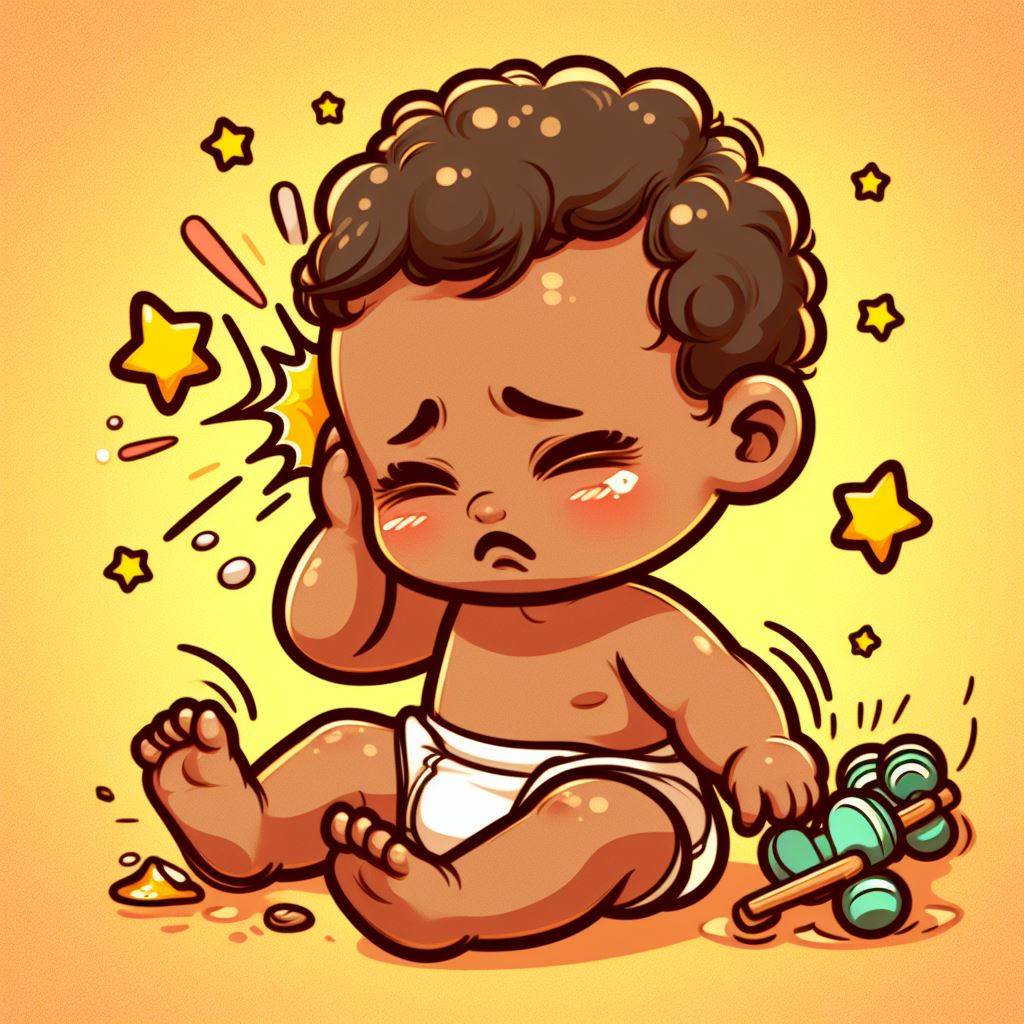 2. Типи деменції та типові прояви
Енцефаліт як причина розвитку деменції.
Енцефаліт уражає головним чином підкіркову частину головного мозку. Така розумова відсталість звичайно пов'язана з різкими змінами емоційно-вольової сфери. 
Свої особливості мають діти, що хворіли на ревматичний енцефаліт. Для них характерна метушливість, надзвичайна рухливість і вразливість психіки, вони швидко втомлюються, а при втомі ця метушливість ще більше зростає.
2. Типи деменції та типові прояви
Дітей, що перенесли травми мозку або енцефаліт, споріднює з дітьми з олігофренією те, що вони практично здорові, у них немає плинного процесу, який би знижував їх психічний розвиток. Відрізняє ж їх пізніше порушення психіки, ніж у дітей з олігофренією.
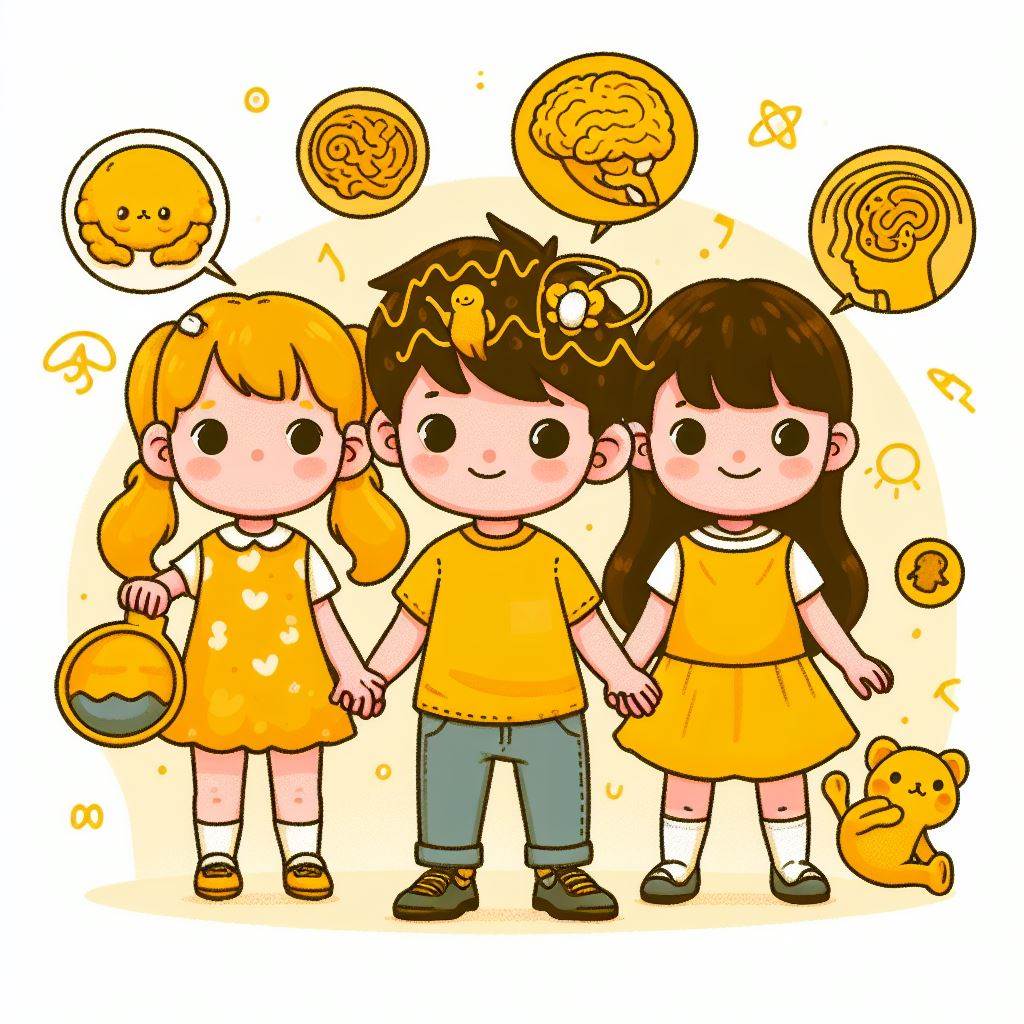 2. Типи деменції та типові прояви
Деменція при епілепсії
Найхарактернішою рисою є повільний перебіг усіх психічних процесів. Діти  повільно сприймають, думають, говорять, виконують завдання. Характерною особливістю є надзвичайна інертність психічної діяльності. 
Дитину-епілептика неможливо переключити на іншу діяльність, поки вона не завершить попередньої. У цих дітей спостерігаються і своєрідні зміни характеру: вони можуть бути дратівливі, злобні, схильні до афективних спалахів. Для дітей епілептиків характерним є те, що вони виявляють улесливість, догідливість, підкреслену повагу до дорослих та сильніших за себе і бувають грубими, жадібними, жорстокими до слабших. Інертність, властива дітям-епілептикам, виявляється і в емоційно-вольовій сфері. Поставивши щось за мету, дитина вже не може відмовитись від свого наміру, навіть коли їй доведена недоцільність цього. 
У вихованні дітей-епілептиків слід орієнтуватись на такі позитивні риси, як охайність, наполегливість.
2. Типи деменції та типові прояви
Деменція при шизофренії
Виникнення цієї хвороби в ранньому дитинстві часто викликає недорозвинення пізнавальної діяльності та емоційну «тупість». Їм властиве аутичне, непродуктивне, не досить активне мислення. Вони погано орієнтуються у місці, часі, в оточенні. У них значно знижена здатність до узагальнення та абстрагування, що помітно виявляється у навчанні їх лічбі, читанню. Інколи у дітей, хворих на шизофренію, спостерігаються характерні порушення мовлення. Має місце бідний словниковий запас, схильність до нових беззмістовних словотворень. Інколи порушується і артикуляція, голос стає глухим, маломодульованим, а мовлення уповільненим. Емоційна тупість дітей з шизофренічним «слабоумством» виявляється у замкнутості, байдужості до оточення, у нестійкості настрою, у негативізмі.
2. Типи деменції та типові прояви
Деменція при сифілісі головного мозку
Інколи при захворюванні батьків на цю хворобу, нервова система дитини пошкоджується під час внутрішньоутробного розвитку, в таких випадках дитина розвивається, як при олігофренії. 
Проте, в деяких випадках хвороба може виявитись значно пізніше і дає важкі ускладнення. Погіршується успішність дитини, з'являються відхилення у поведінці, безпричинні страхи, інколи галюцинації, погіршується зір.
2. Типи деменції та типові прояви
Означені захворювання безумовно негативно впливають на стан головного мозку дітей. А це позначається на психічному та соматичному розвитку дітей. 
Весь час під впливом цих хвороб у мозку дітей з'являються морфологічні зміни. Кожний гострий період захворювання затримує розвиток пізнавальної діяльності і особистості. 
Проте навчання і виховання у спеціальних умовах 
дає можливість коригувати психічну 
діяльність цих дітей.
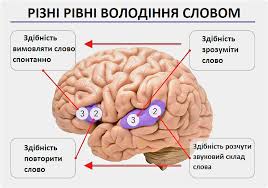 2. Типи деменції та типові прояви
Лікування дитячої деменції зазвичай залежить від її причини. Деякі стани можуть бути скориговані за допомогою медикаментозної терапії, фізіотерапії, психотерапії, спеціальної корекційної роботи та інших інтервенцій. У більш складних випадках може знадобитися інтенсивне медичне спостереження та підтримка. Важливо проводити ретельне медичне обстеження, щоб визначити правильний діагноз та обрати належний підхід до лікування та корекції.
3. Деякі особливості логопедичної роботи при  дитячій деменції
Логопедична робота з дітьми з деменцією може бути важливою складовою підтримки їхнього комунікаційного та когнітивного функціонування. Оскільки деменція в дитячому віці може впливати на мовлення, розуміння мови, моторику мовлення та інші аспекти комунікації, логопедичний підхід може допомогти в адаптації та підтримці цих дітей.
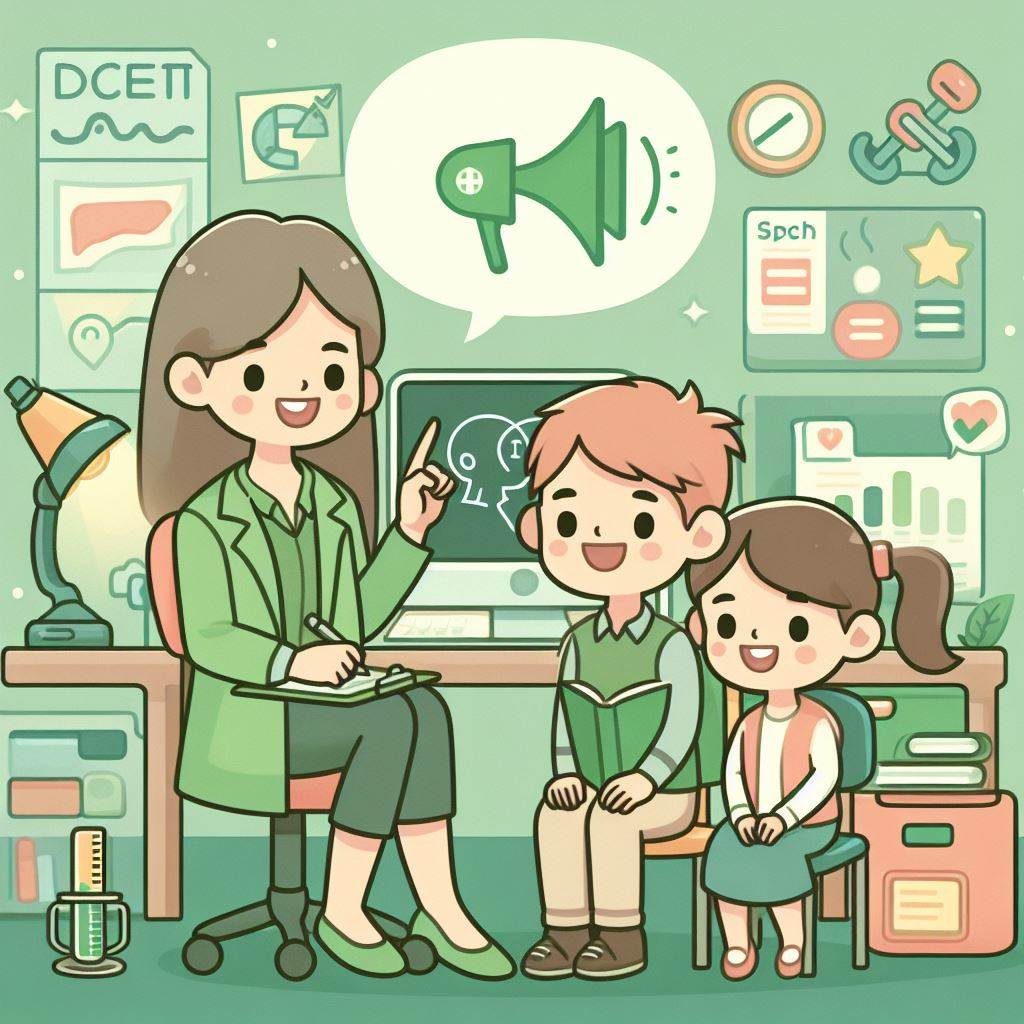 3. Деякі особливості логопедичної роботи при  дитячій деменції
Оцінка мовних навичок.
Логопед має проводити постійну оцінку рівня мовленнєвого розвитку дитини, виявляти будь-які порушення у мовленні та розумінні мови.
Розвиток мовленнєвих навичок.
Логопед має розробляти індивідуальні програми розвитку мовленнєвих навичок, які враховують потреби та можливості кожної дитини.
Терапія мови та мовлення.
Це може включати в себе вправи для покращення вимови звуків, розвитку словарного запасу, розвитку граматичних навичок та інших аспектів мовлення.
3. Деякі особливості логопедичної роботи при  дитячій деменції
Підтримка розуміння мови.
Логопед може допомагати дітям з деменцією розуміти мовлення навколишніх, навчаючи їх стратегій розуміння та використання контексту.
Використання альтернативних методів комунікації.
У випадках, коли мовлення стає важким або неможливим, логопед може навчати дитину використовувати альтернативні методи комунікації, такі як жести, символи або комунікатори.
Підтримка родини.
Логопед може працювати з родинами дітей з деменцією, надаючи їм поради та стратегії для спілкування з дитиною вдома та в інших ситуаціях.
3. Деякі особливості логопедичної роботи при  дитячій деменції
Важливо, щоб логопедична робота здійснювалася в контексті командної роботи з іншими спеціалістами, такими як психологи, лікарі, педагоги для забезпечення комплексного підходу до підтримки дітей з деменцією.
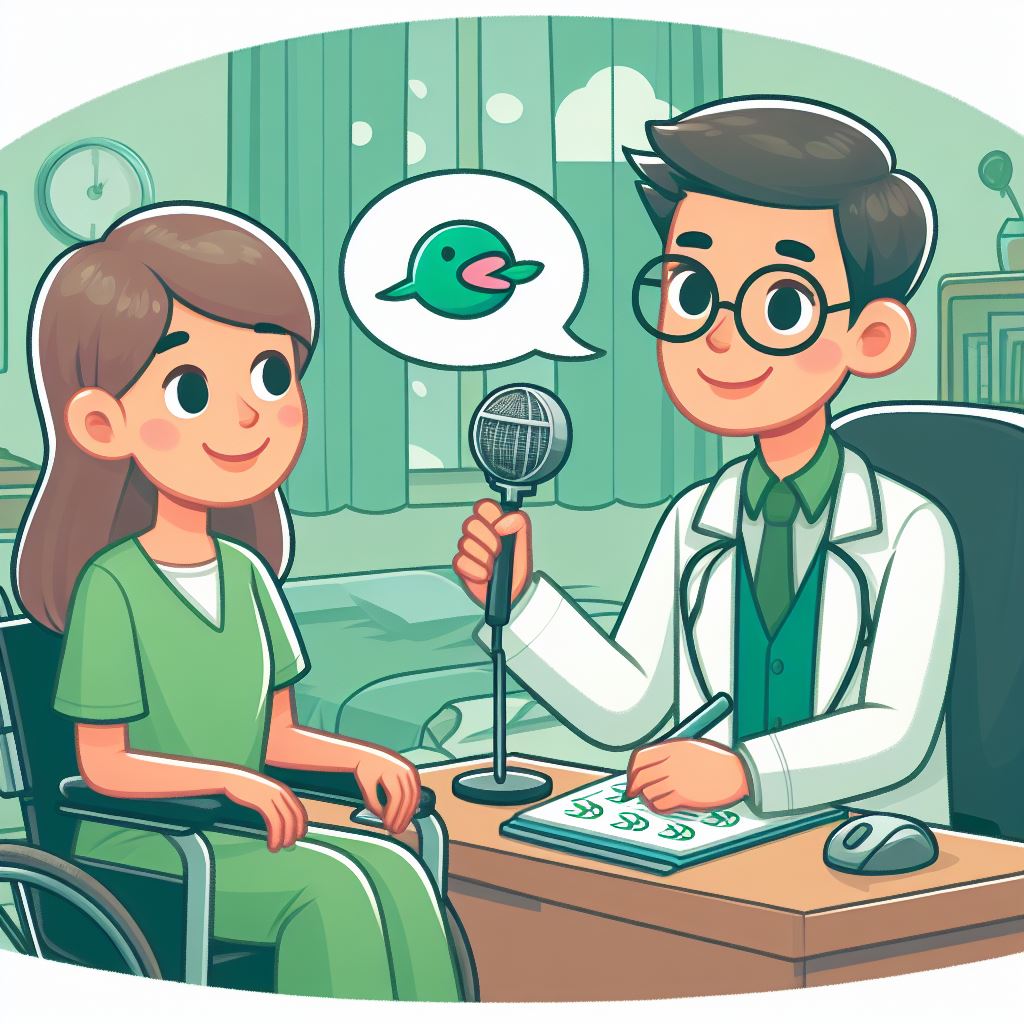 3. Деякі особливості логопедичної роботи при  дитячій деменції
Додаткові інтерактивні презентації
Література
Войтюк І.В. Своєчасне правильне виявлення патології – перший успішний крок  до корекційного навчання розумово відсталих дошкільників. Науковий часопис.  Корекційна педагогіка. 2013. URL : http://surl.li/swxwf 
Синьов В.М., Матвєєва М.П., Хохліна О.П. Психологія розумово відсталої дитини : підручник. Київ : Знання, 2008. 359 с.